11. SInIf:ELEKTRİK VE MANYETİZMA ÜNİTESİ KONDASATÖR (SIĞAÇ)
Ercan Akdeniz
[Speaker Notes: Derse baişıyoruz. İlk Sunu]
Ne Öğreneceğiz: KAZANIMLAR
11.2.3.4. Sığa (kapasite) kavramını açıklar.
	Matematiksel hesaplamalara girilmez.
11.2.3.5. Sığanın bağlı olduğu değişkenleri analiz eder.
	a) Değişkenlerin deney veya simülasyonlarla belirlenmesi sağlanır.
	b) Öğrencilerin matematiksel modeli elde etmeleri sağlanır. Matematiksel hesaplamalara girilmez.
11.2.3.6. Yüklü levhaların özelliklerinden faydalanarak sığacın (kondansatör) işlevini açıklar.
	a) Sığaçların kullanım alanlarına yönelik araştırma yapılması sağlanır.
	b) Öğrencilerin elektrik yüklerinin nasıl depolanıp kullanılabileceğini tartışmaları ve elektrik enerjisi ile ilişkilendirmeleri sağlanır
[Speaker Notes: Kazanımların önemini vurgulayalım. Niye paylaşmaya değer görüyoruz.]
Neler Yapacağız?
Geçe Hafta Neler Öğrendik
Enerjiyi Nasıl Depolarız?
Kalp Pilleri ve Elektroşok Cihazı Nasıl Çalışır?
Düzgün Elektrik Alana Bakalım
Deneyelim
Neler Keşfettik
Sığayı Tanımlayalım
Potansiyel Fark – Yük grafiği ve Enerji
1 Farad Sığaç Yapalım ve Yükleyelim
Sığa birimi
Ne kadar Enerji Depolanabilir?
Sığaçların Kullanım Alanları
Günün Özeti
Soru Çözümü
[Speaker Notes: İzlence]
Geçen Hafta Neler Öğrendik?
Geçen Hafta Neler Öğrendik
Enerjiyi Nasıl Depolarız?
Kalp Pilleri ve Elektroşok Cihazı Nasıl Çalışır?
Düzgün Elektrik Alana Bakalım
Deneyelim
Neler Keşfettik
Sığayı Tanımlayalım
Potansiyel Fark – Yük grafiği ve Enerji
1 Farad Sığaç Yapalım ve Yükleyelim
Sığa birimi
Ne kadar Enerji Depolanabilir?
Sığaçların Kullanım Alanları
Günün Özeti
Soru Çözümü
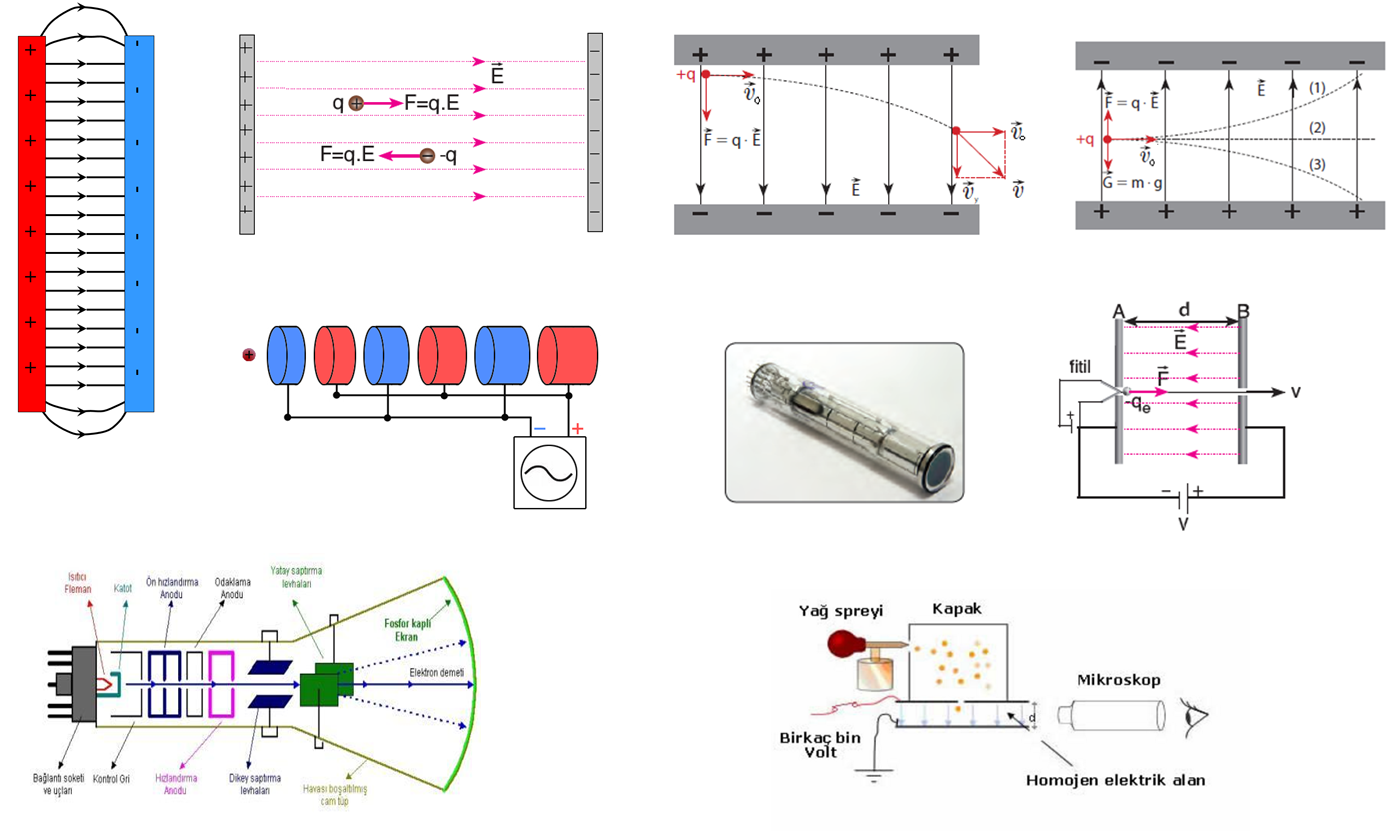 Enerjiyi Nasıl Depolarız?
Geçen Hafta Neler Öğrendik
Enerjiyi Nasıl Depolarız?
Kalp Pilleri ve Elektroşok Cihazı Nasıl Çalışır?
Düzgün Elektrik Alana Bakalım
Deneyelim
Neler Keşfettik
Sığayı Tanımlayalım
Potansiyel Fark – Yük grafiği ve Enerji
1 Farad Sığaç Yapalım ve Yükleyelim
Sığa birimi
Ne kadar Enerji Depolanabilir?
Sığaçların Kullanım Alanları
Günün Özeti
Soru Çözümü
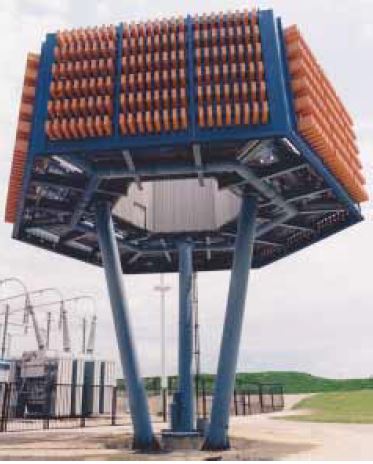 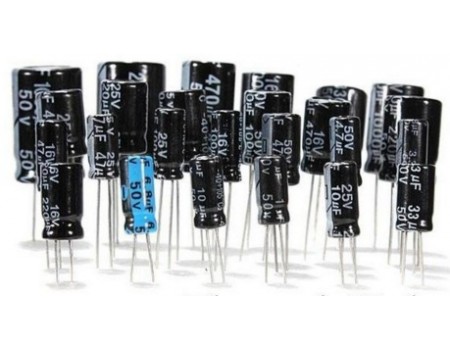 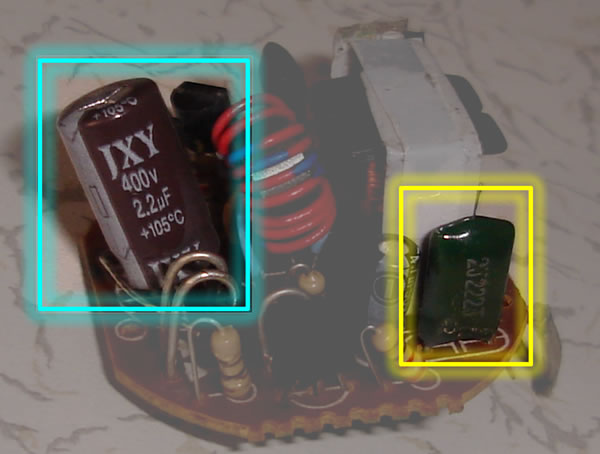 [Speaker Notes: Enerjiyi depolama şekillerini tartışalım.]
Kalp Pilleri ve Elektroşok Cihazı Nasıl Çalışır?
Geçen Hafta Neler Öğrendik
Enerjiyi Nasıl Depolarız?
Kalp Pilleri ve Elektroşok Cihazı Nasıl Çalışır?
Düzgün Elektrik Alana Bakalım
Deneyelim
Neler Keşfettik
Sığayı Tanımlayalım
Potansiyel Fark – Yük grafiği ve Enerji
1 Farad Sığaç Yapalım ve Yükleyelim
Sığa birimi
Ne kadar Enerji Depolanabilir?
Sığaçların Kullanım Alanları
Günün Özeti
Soru Çözümü
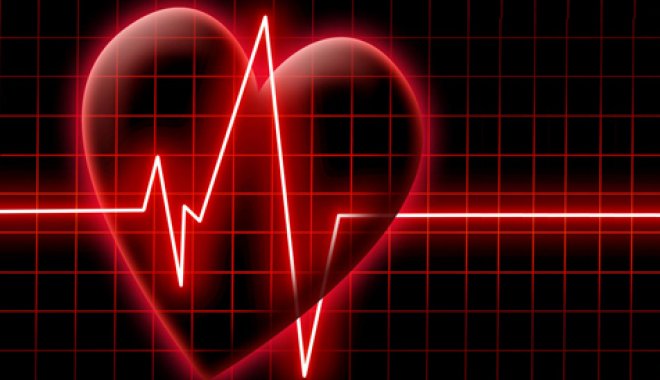 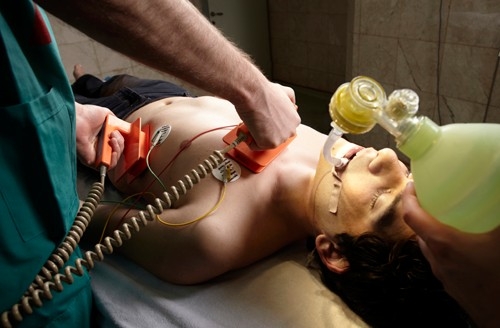 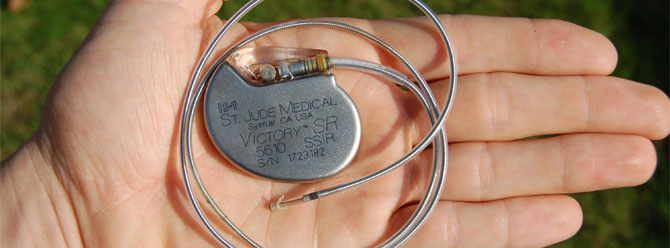 [Speaker Notes: Elektroşok ne kadar enerjiyi aktarması gerektiğini nasıl biliyor.
Kalp pilleri kalbe hangi oranda şok vermesi gerektiğini nasıl biliyor.]
Düzgün Elektrik Alana Bakalım
Geçen Hafta Neler Öğrendik
Enerjiyi Nasıl Depolarız?
Kalp Pilleri ve Elektroşok Cihazı Nasıl Çalışır?
Düzgün Elektrik Alana Bakalım
Deneyelim
Neler Keşfettik
Sığayı Tanımlayalım
Potansiyel Fark – Yük grafiği ve Enerji
1 Farad Sığaç Yapalım ve Yükleyelim
Sığa birimi
Ne kadar Enerji Depolanabilir?
Sığaçların Kullanım Alanları
Günün Özeti
Soru Çözümü
Levhada depolanan nedir?
	- Levhalarda depolanan yük 		değil enerjidir.

Levhalardaki toplam yük nedir?
	- Tek bir levhanın yükünden 	bahsedebiliriz fakat sistemin toplam 	yükü sıfırdır. 

Levhalara farklı miktarda yükler getirebilir miyiz?
	- Levhalara farklı miktarda yükler 	getirilemez çünkü bir yükün orada 	durabiliyor olması diğer yükün 	bulunmasına bağlıdır.

Elektrik alanın yönü pilin elektrik alanıyla karşılaştırılabilir mi?
	- Levhanın elektrik alan yönü pilin 	elektrik alanıyla aynı yöndedir
[Speaker Notes: Elektrik alanın oluşma sebebi vurgulanır. 
Elektrik alanı nasıl daha büyük hale getirebiliriz.
Üreteç ve levha ilişkisi.]
Deneyelim
Geçen Hafta Neler Öğrendik
Enerjiyi Nasıl Depolarız?
Kalp Pilleri ve Elektroşok Cihazı Nasıl Çalışır?
Düzgün Elektrik Alana Bakalım
Deneyelim
Neler Keşfettik
Sığayı Tanımlayalım
Potansiyel Fark – Yük grafiği ve Enerji
1 Farad Sığaç Yapalım ve Yükleyelim
Sığa birimi
Ne kadar Enerji Depolanabilir?
Sığaçların Kullanım Alanları
Günün Özeti
Soru Çözümü
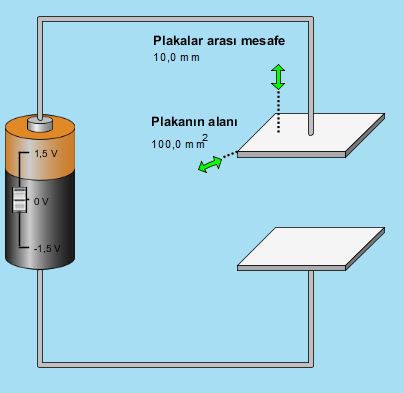 [Speaker Notes: Depolanan yükün üretecin]
Neler Keşfettik
Geçen Hafta Neler Öğrendik
Enerjiyi Nasıl Depolarız?
Kalp Pilleri ve Elektroşok Cihazı Nasıl Çalışır?
Düzgün Elektrik Alana Bakalım
Deneyelim
Neler Keşfettik
Sığayı Tanımlayalım
Potansiyel Fark – Yük grafiği ve Enerji
1 Farad Sığaç Yapalım ve Yükleyelim
Sığa birimi
Ne kadar Enerji Depolanabilir?
Sığaçların Kullanım Alanları
Günün Özeti
Soru Çözümü
Pilin  potansiyelinin depolanan yükte katkısı ne oldu?
Depolanan yük ile pilin potansiyeli doğru orantılıdır.
Levhanın alanı depolanan yükü nasıl etkiledi
Levhanın alanı ile depolanan yük doğru orantılıdır.
Levhalar arası uzaklık ile depolana yük nasıl değişti?
Levhalar arası uzaklık ile depolanan yük ters orantılıdır.
Yalıtkan değiştirilince depolanan yük nasıl değişti
Yalıtkanın dielektrik sabiti ile depolanan yük doğru orantılıdır.
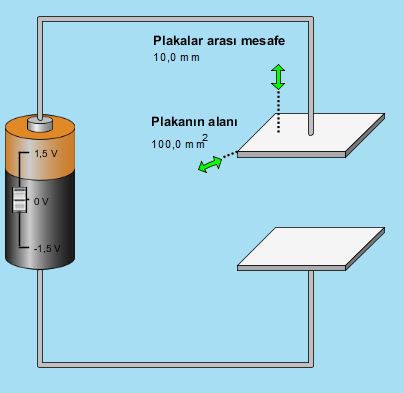 Sığayı Tanımlayalım
Geçen Hafta Neler Öğrendik
Enerjiyi Nasıl Depolarız?
Kalp Pilleri ve Elektroşok Cihazı Nasıl Çalışır?
Düzgün Elektrik Alana Bakalım
Deneyelim
Neler Keşfettik
Sığayı Tanımlayalım
Potansiyel Fark – Yük grafiği ve Enerji
1 Farad Sığaç Yapalım ve Yükleyelim
Sığa birimi
Ne kadar Enerji Depolanabilir?
Sığaçların Kullanım Alanları
Günün Özeti
Soru Çözümü
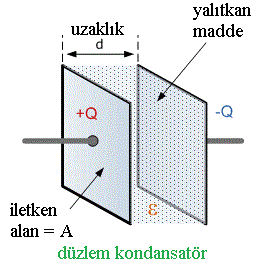 Potansiyel Fark – Yük grafiği ve Enerji
Geçen Hafta Neler Öğrendik
Enerjiyi Nasıl Depolarız?
Kalp Pilleri ve Elektroşok Cihazı Nasıl Çalışır?
Düzgün Elektrik Alana Bakalım
Deneyelim
Neler Keşfettik
Sığayı Tanımlayalım
Potansiyel Fark – Yük grafiği ve Enerji
1 Farad Sığaç Yapalım ve Yükleyelim
Sığa birimi
Ne kadar Enerji Depolanabilir?
Sığaçların Kullanım Alanları
Günün Özeti
Soru Çözümü
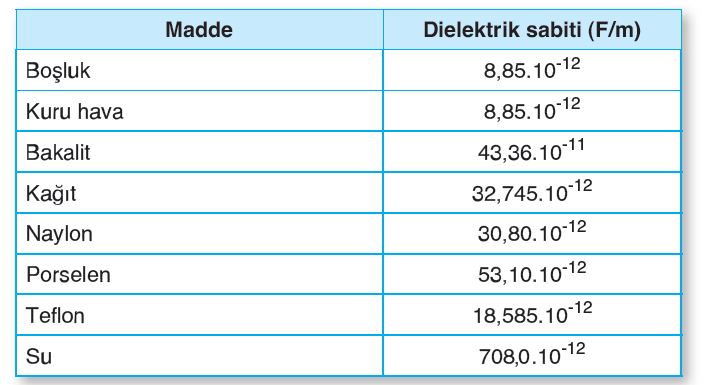 [Speaker Notes: İzlence]
Potansiyel Fark – Yük grafiği ve Enerji
Geçen Hafta Neler Öğrendik
Enerjiyi Nasıl Depolarız?
Kalp Pilleri ve Elektroşok Cihazı Nasıl Çalışır?
Düzgün Elektrik Alana Bakalım
Deneyelim
Neler Keşfettik
Sığayı Tanımlayalım
Potansiyel Fark – Yük grafiği ve Enerji
1 Farad Sığaç Yapalım ve Yükleyelim
Sığa birimi
Ne kadar Enerji Depolanabilir?
Kalp Pilleri ve Elektroşok Cihazı
Günün Özeti
Soru Çözümü
[Speaker Notes: İzlence]
Potansiyel Fark – Yük grafiği ve Enerji
Geçen Hafta Neler Öğrendik
Enerjiyi Nasıl Depolarız?
Kalp Pilleri ve Elektroşok Cihazı Nasıl Çalışır?
Düzgün Elektrik Alana Bakalım
Deneyelim
Neler Keşfettik
Sığayı Tanımlayalım
Potansiyel Fark – Yük grafiği ve Enerji
1 Farad Sığaç Yapalım ve Yükleyelim
Sığa birimi
Ne kadar Enerji Depolanabilir?
Kalp Pilleri ve Elektroşok Cihazı
Günün Özeti
Soru Çözümü
Depolanan Enerjiyi hesaplayalım

W=(1/2)QV
C=Q/V
W=(1/2)CV2
W=(1/2)Q2/C
[Speaker Notes: İzlence]
1 Farad Sığaç Yapalım ve Yükleyelim
Geçen Hafta Neler Öğrendik
Enerjiyi Nasıl Depolarız?
Kalp Pilleri ve Elektroşok Cihazı Nasıl Çalışır?
Düzgün Elektrik Alana Bakalım
Deneyelim
Neler Keşfettik
Sığayı Tanımlayalım
Potansiyel Fark – Yük grafiği ve Enerji
1 Farad Sığaç Yapalım ve Yükleyelim
Sığa birimi
Ne kadar Enerji Depolanabilir?
Kalp Pilleri ve Elektroşok Cihazı
Günün Özeti
Soru Çözümü
Levhaları arası 1mm olan ve arasında hava bulunan 1 Farad sığaya sahip kondansatör yapalım?

Levha alanı ne olmalıdır?
1 Volt gerilimle yüklersek ne kadar enerjisi olur?
Dielektrik maddeyi değiştirmek yeterli enerjiyi sağlar mı ?
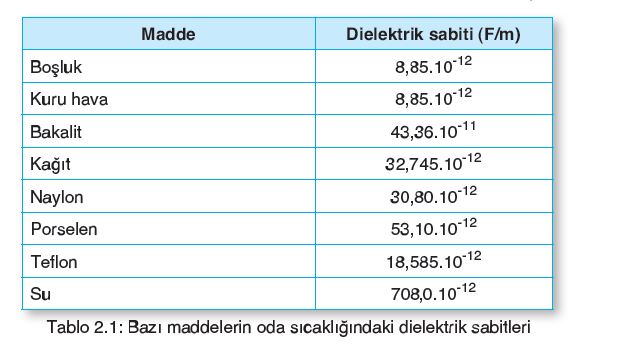 [Speaker Notes: 1 Faradın büyüklüğü vurgulanarak alt birimler gösterilir]
1 Farad Sığaç Yapalım ve Yükleyelim
Geçen Hafta Neler Öğrendik
Enerjiyi Nasıl Depolarız?
Kalp Pilleri ve Elektroşok Cihazı Nasıl Çalışır?
Düzgün Elektrik Alana Bakalım
Deneyelim
Neler Keşfettik
Sığayı Tanımlayalım
Potansiyel Fark – Yük grafiği ve Enerji
1 Farad Sığaç Yapalım ve Yükleyelim
Sığa birimi
Ne kadar Enerji Depolanabilir?
Kalp Pilleri ve Elektroşok Cihazı
Günün Özeti
Soru Çözümü
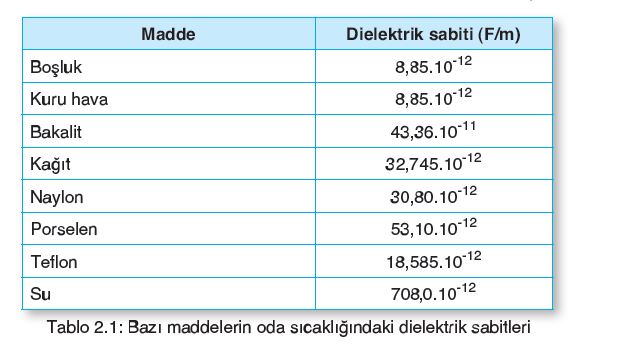 [Speaker Notes: 1 Faradın büyüklüğü vurgulanarak alt birimler gösterilir]
1 Farad Sığaç Yapalım ve Yükleyelim
Geçen Hafta Neler Öğrendik
Enerjiyi Nasıl Depolarız?
Kalp Pilleri ve Elektroşok Cihazı Nasıl Çalışır?
Düzgün Elektrik Alana Bakalım
Deneyelim
Neler Keşfettik
Sığayı Tanımlayalım
Potansiyel Fark – Yük grafiği ve Enerji
1 Farad Sığaç Yapalım ve Yükleyelim
Sığa birimi
Ne kadar Enerji Depolanabilir?
Sığaçların Kullanım Alanları
Günün Özeti
Soru Çözümü
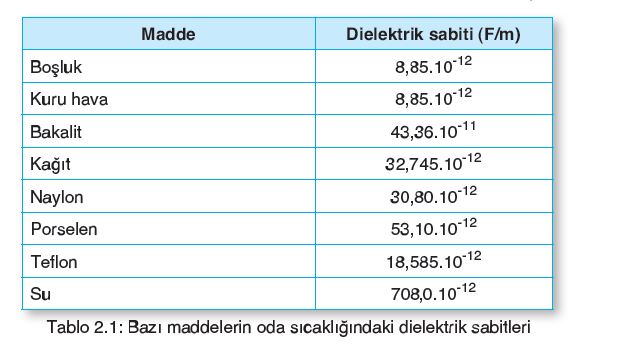 [Speaker Notes: 1 Faradın büyüklüğü vurgulanarak alt birimler gösterilir]
1 Farad Sığaç Yapalım ve Yükleyelim
Geçen Hafta Neler Öğrendik
Enerjiyi Nasıl Depolarız?
Kalp Pilleri ve Elektroşok Cihazı Nasıl Çalışır?
Düzgün Elektrik Alana Bakalım
Deneyelim
Neler Keşfettik
Sığayı Tanımlayalım
Potansiyel Fark – Yük grafiği ve Enerji
1 Farad Sığaç Yapalım ve Yükleyelim
Sığa birimi
Ne kadar Enerji Depolanabilir?
Sığaçların Kullanım Alanları
Günün Özeti
Soru Çözümü
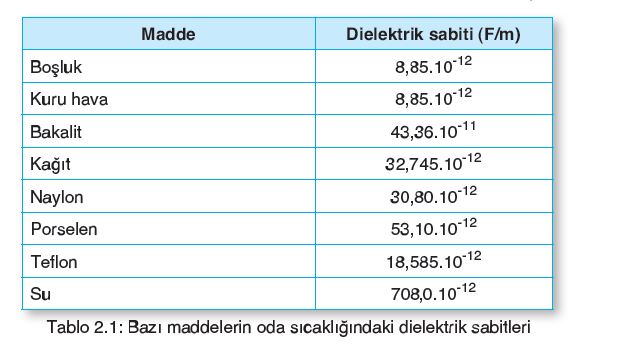 [Speaker Notes: 1 Faradın büyüklüğü vurgulanarak alt birimler gösterilir]
Sığa birimi
Geçen Hafta Neler Öğrendik
Enerjiyi Nasıl Depolarız?
Kalp Pilleri ve Elektroşok Cihazı Nasıl Çalışır?
Düzgün Elektrik Alana Bakalım
Deneyelim
Neler Keşfettik
Sığayı Tanımlayalım
Potansiyel Fark – Yük grafiği ve Enerji
1 Farad Sığaç Yapalım ve Yükleyelim
Sığa birimi
Ne kadar Enerji Depolanabilir?
Sığaçların Kullanım Alanları
Günün Özeti
Soru Çözümü
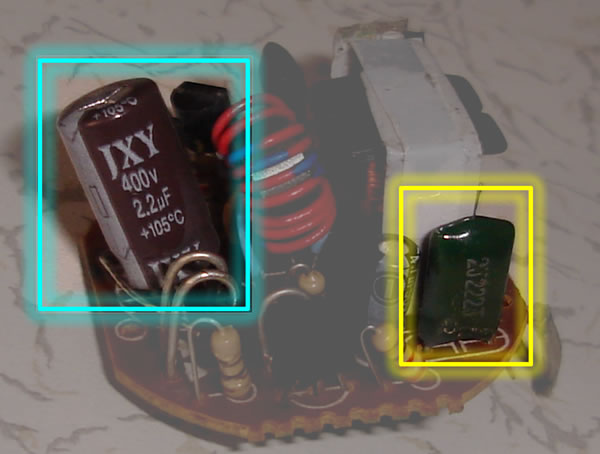 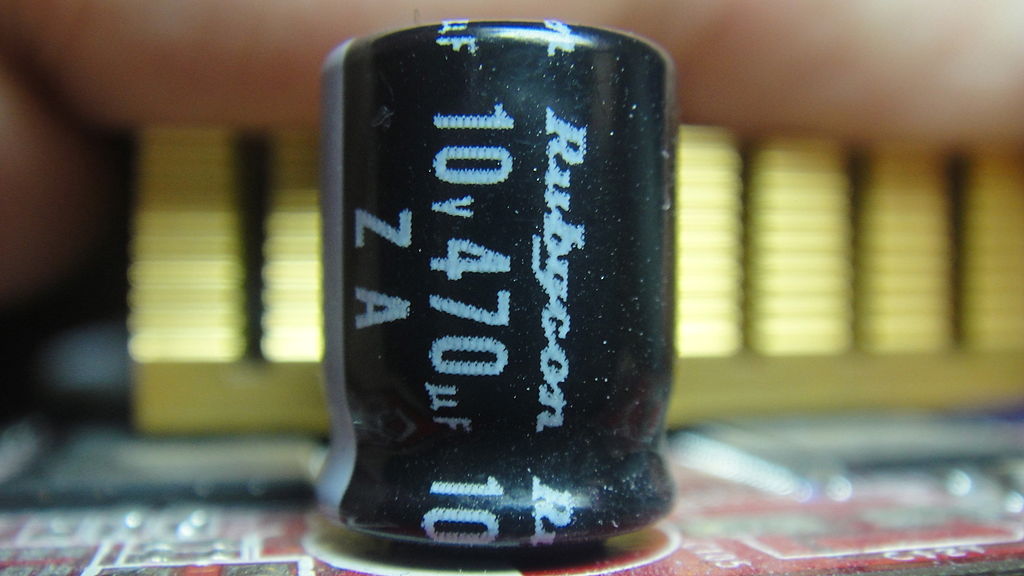 [Speaker Notes: İzlence]
NE KADAR ENERJİ DEPOLANABİLİR?
Geçen Hafta Neler Öğrendik
Enerjiyi Nasıl Depolarız?
Kalp Pilleri ve Elektroşok Cihazı Nasıl Çalışır?
Düzgün Elektrik Alana Bakalım
Deneyelim
Neler Keşfettik
Sığayı Tanımlayalım
Potansiyel Fark – Yük grafiği ve Enerji
1 Farad Sığaç Yapalım ve Yükleyelim
Sığa birimi
Ne kadar Enerji Depolanabilir?
Sığaçların Kullanım Alanları
Günün Özeti
Soru Çözümü
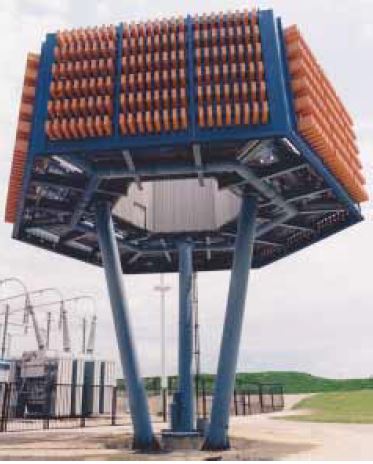 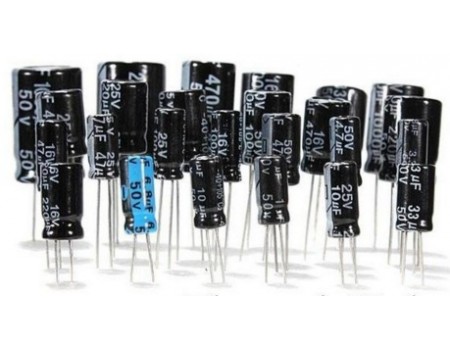 Kondansatörler pil gibi enerji depolama görevinde kullanılamazlar. Sadece depo edilen enerjiyi anlık, hızlı bir şekilde aktarma görevini üstlenirler.
[Speaker Notes: Neden enerji depolamak için kondansatör kullanamayız sorusu.]
Sığaçların Kullanım Alanları
Geçen Hafta Neler Öğrendik
Enerjiyi Nasıl Depolarız?
Kalp Pilleri ve Elektroşok Cihazı Nasıl Çalışır?
Düzgün Elektrik Alana Bakalım
Deneyelim
Neler Keşfettik
Sığayı Tanımlayalım
Potansiyel Fark – Yük grafiği ve Enerji
1 Farad Sığaç Yapalım ve Yükleyelim
Sığa birimi
Ne kadar Enerji Depolanabilir?
Sığaçların Kullanım Alanları
Günün Özeti
Soru Çözümü
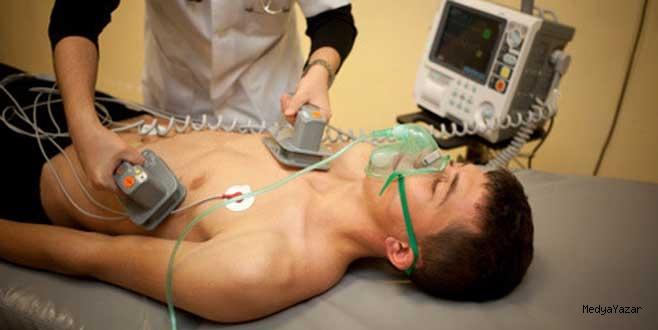 Kalp Pilleri ve Elektroşok Cihazları
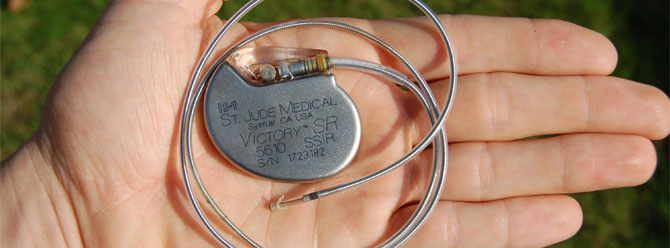 Kalp pili ve elektroşok cihazlarının içinde bulunan kondansatörler çok fazla enerji
depo etmemesine rağmen istenilen hızda enerjiyi verebilirler.
[Speaker Notes: İzlence]
Sığaçların Kullanım Alanları
Geçen Hafta Neler Öğrendik
Enerjiyi Nasıl Depolarız?
Kalp Pilleri ve Elektroşok Cihazı Nasıl Çalışır?
Düzgün Elektrik Alana Bakalım
Deneyelim
Neler Keşfettik
Sığayı Tanımlayalım
Potansiyel Fark – Yük grafiği ve Enerji
1 Farad Sığaç Yapalım ve Yükleyelim
Sığa birimi
Ne kadar Enerji Depolanabilir?
Sığaçların Kullanım Alanları
Günün Özeti
Soru Çözümü
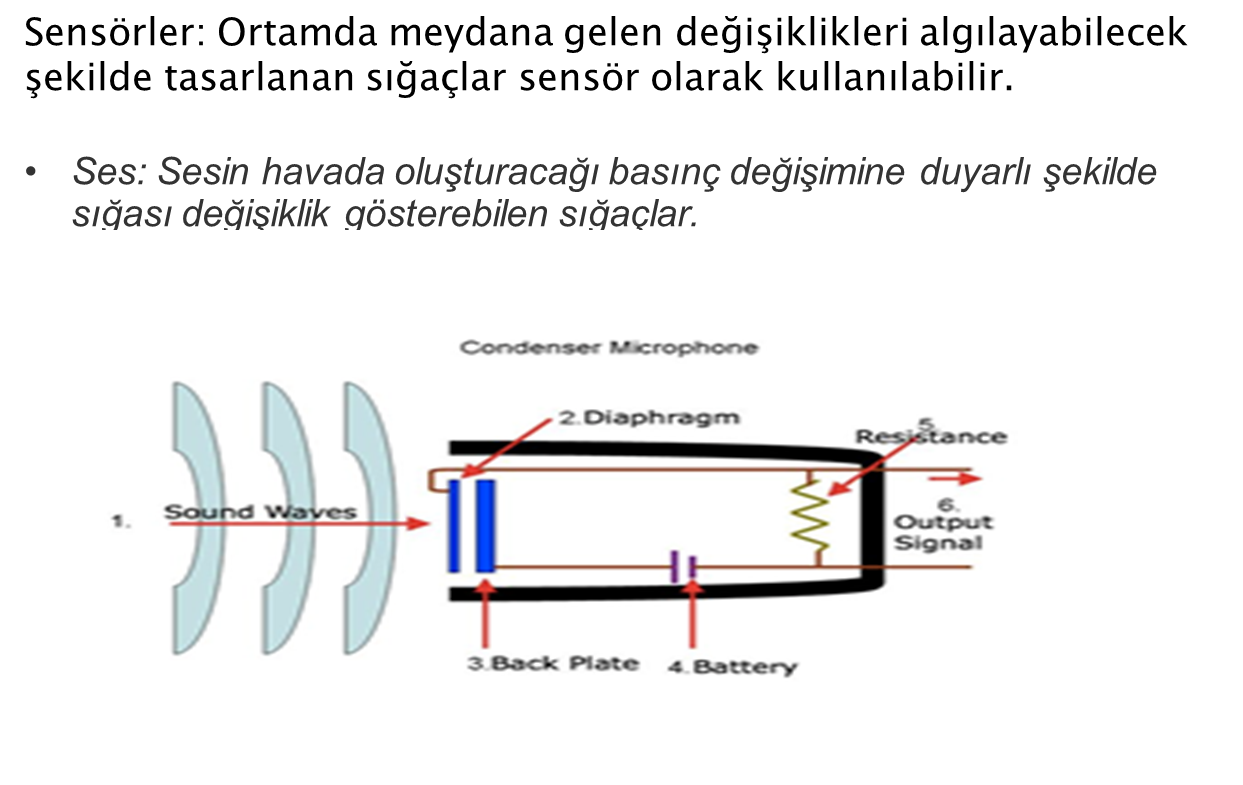 [Speaker Notes: İzlence]
Sığaçların Kullanım Alanları
Geçen Hafta Neler Öğrendik
Enerjiyi Nasıl Depolarız?
Kalp Pilleri ve Elektroşok Cihazı Nasıl Çalışır?
Düzgün Elektrik Alana Bakalım
Deneyelim
Neler Keşfettik
Sığayı Tanımlayalım
Potansiyel Fark – Yük grafiği ve Enerji
1 Farad Sığaç Yapalım ve Yükleyelim
Sığa birimi
Ne kadar Enerji Depolanabilir?
Sığaçların Kullanım Alanları
Günün Özeti
Soru Çözümü
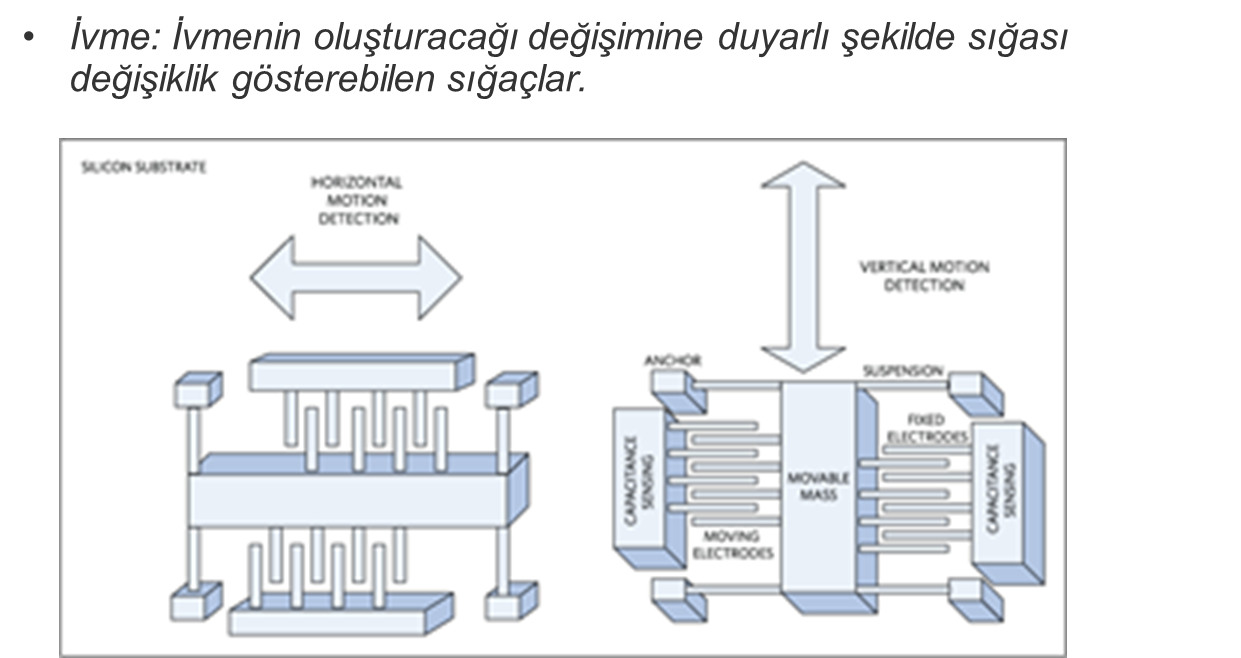 [Speaker Notes: İzlence]
Sığaçların Kullanım Alanları
Geçen Hafta Neler Öğrendik
Enerjiyi Nasıl Depolarız?
Kalp Pilleri ve Elektroşok Cihazı Nasıl Çalışır?
Düzgün Elektrik Alana Bakalım
Deneyelim
Neler Keşfettik
Sığayı Tanımlayalım
Potansiyel Fark – Yük grafiği ve Enerji
1 Farad Sığaç Yapalım ve Yükleyelim
Sığa birimi
Ne kadar Enerji Depolanabilir?
Sığaçların Kullanım Alanları
Günün Özeti
Soru Çözümü
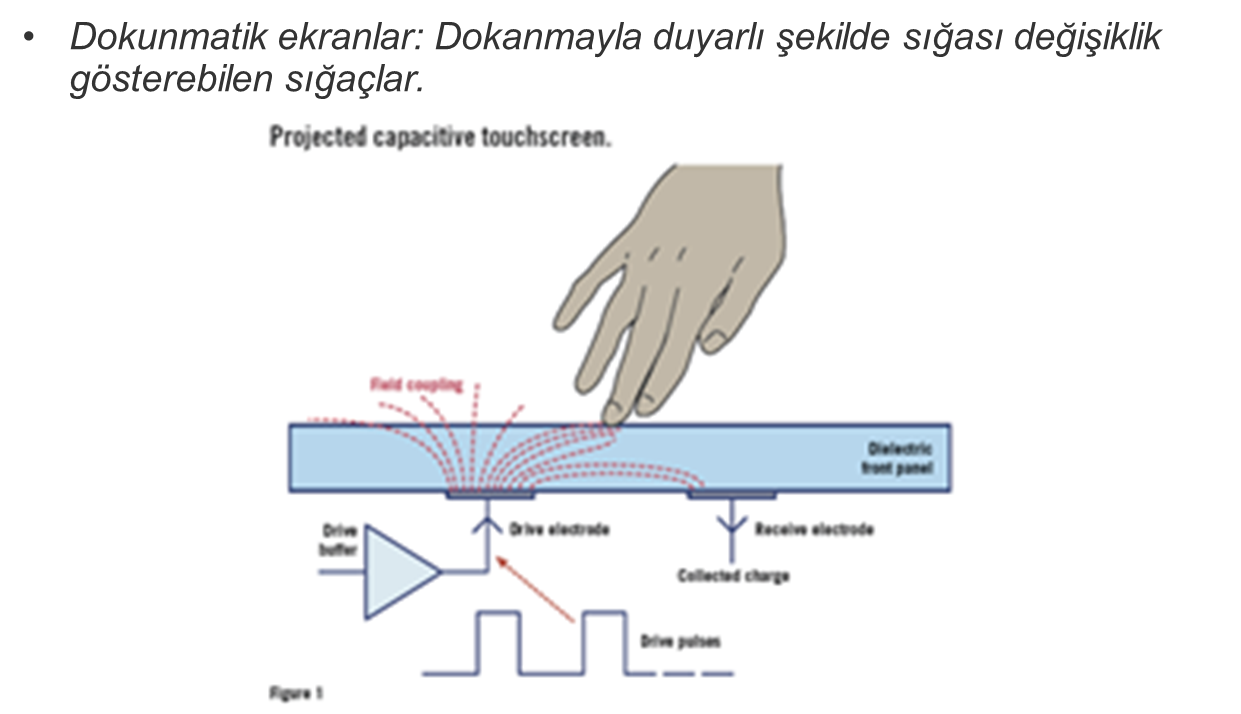 [Speaker Notes: İzlence]
Sığaçların Kullanım Alanları
Geçen Hafta Neler Öğrendik
Enerjiyi Nasıl Depolarız?
Kalp Pilleri ve Elektroşok Cihazı Nasıl Çalışır?
Düzgün Elektrik Alana Bakalım
Deneyelim
Neler Keşfettik
Sığayı Tanımlayalım
Potansiyel Fark – Yük grafiği ve Enerji
1 Farad Sığaç Yapalım ve Yükleyelim
Sığa birimi
Ne kadar Enerji Depolanabilir?
Sığaçların Kullanım Alanları
Günün Özeti
Soru Çözümü
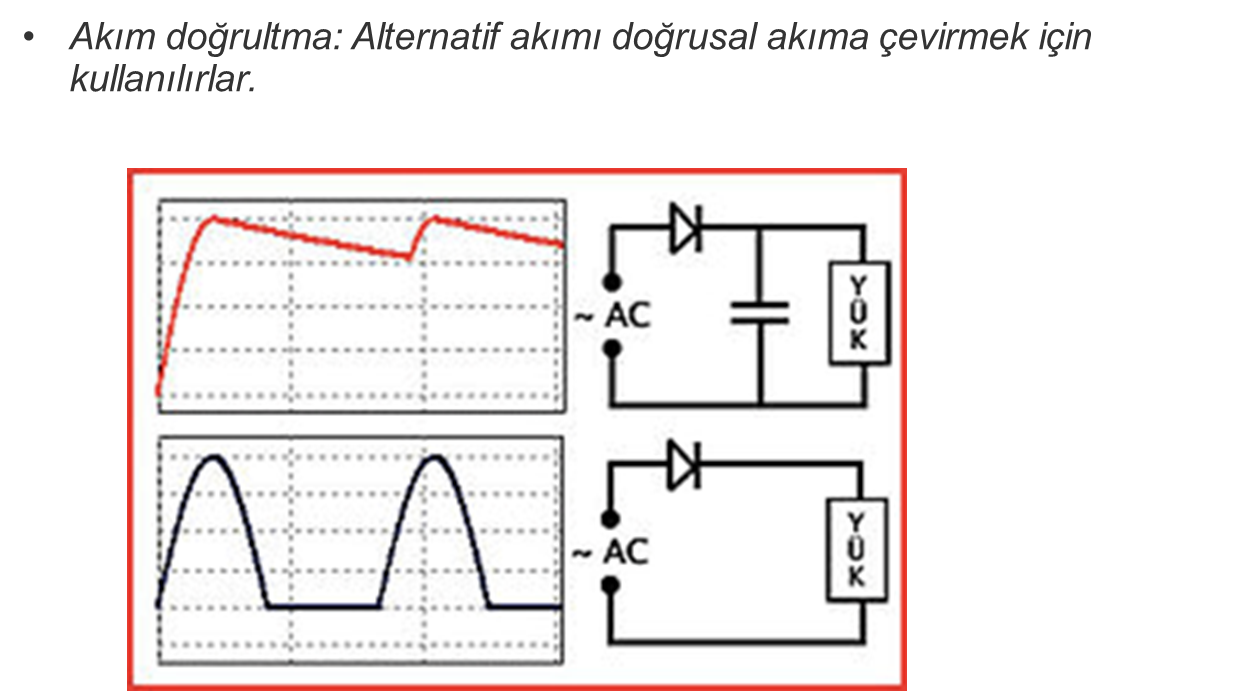 [Speaker Notes: İzlence]
Günün Özeti
Geçen Hafta Neler Öğrendik
Enerjiyi Nasıl Depolarız?
Kalp Pilleri ve Elektroşok Cihazı Nasıl Çalışır?
Düzgün Elektrik Alana Bakalım
Deneyelim
Neler Keşfettik
Sığayı Tanımlayalım
Potansiyel Fark – Yük grafiği ve Enerji
1 Farad Sığaç Yapalım ve Yükleyelim
Sığa birimi
Ne kadar Enerji Depolanabilir?
Sığaçların Kullanım Alanları
Geçen Hafta Neler Öğrendik
Enerjiyi Nasıl Depolarız?
Kalp Pilleri ve Elektroşok Cihazı Nasıl Çalışır?
Düzgün Elektrik Alana Bakalım
Deneyelim
Neler Keşfettik
Sığayı Tanımlayalım
Potansiyel Fark – Yük grafiği ve Enerji
1 Farad Sığaç Yapalım ve Yükleyelim
Sığa birimi
Ne kadar Enerji Depolanabilir?
Sığaçların Kullanım Alanları
Günün Özeti
Soru Çözümü
[Speaker Notes: İzlence]
Soru Çözümü
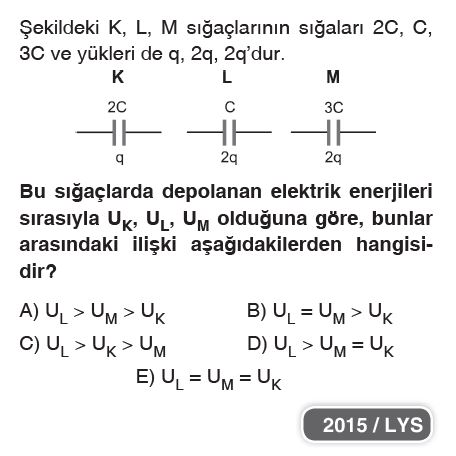 Geçen Hafta Neler Öğrendik
Enerjiyi Nasıl Depolarız?
Kalp Pilleri ve Elektroşok Cihazı Nasıl Çalışır?
Düzgün Elektrik Alana Bakalım
Deneyelim
Neler Keşfettik
Sığayı Tanımlayalım
Potansiyel Fark – Yük grafiği ve Enerji
1 Farad Sığaç Yapalım ve Yükleyelim
Sığa birimi
Ne kadar Enerji Depolanabilir?
Kalp Pilleri ve Elektroşok Cihazı
Günün Özeti
Soru Çözümü
Soru Çözümü
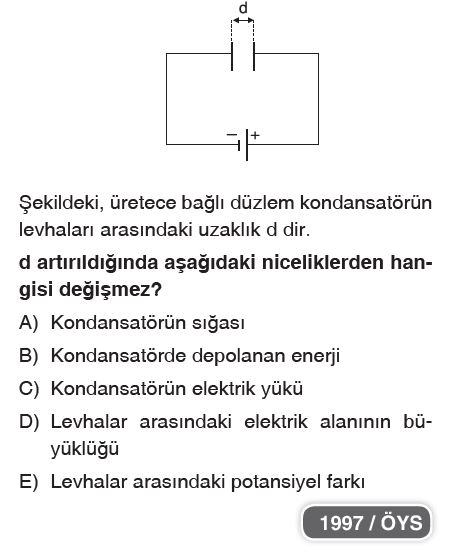 Geçen Hafta Neler Öğrendik
Enerjiyi Nasıl Depolarız?
Kalp Pilleri ve Elektroşok Cihazı Nasıl Çalışır?
Düzgün Elektrik Alana Bakalım
Deneyelim
Neler Keşfettik
Sığayı Tanımlayalım
Potansiyel Fark – Yük grafiği ve Enerji
1 Farad Sığaç Yapalım ve Yükleyelim
Sığa birimi
Ne kadar Enerji Depolanabilir?
Kalp Pilleri ve Elektroşok Cihazı
Günün Özeti
Soru Çözümü
Soru Çözümü
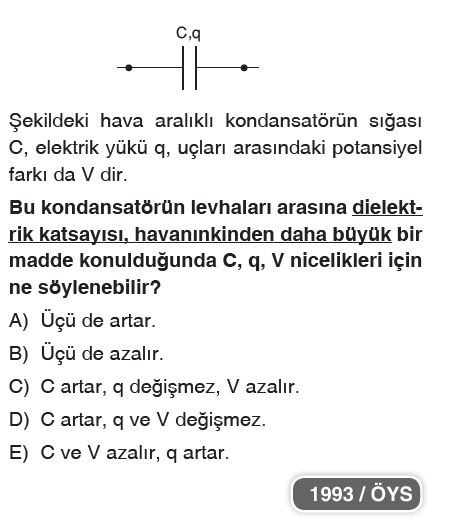 Geçen Hafta Neler Öğrendik
Enerjiyi Nasıl Depolarız?
Kalp Pilleri ve Elektroşok Cihazı Nasıl Çalışır?
Düzgün Elektrik Alana Bakalım
Deneyelim
Neler Keşfettik
Sığayı Tanımlayalım
Potansiyel Fark – Yük grafiği ve Enerji
1 Farad Sığaç Yapalım ve Yükleyelim
Sığa birimi
Ne kadar Enerji Depolanabilir?
Kalp Pilleri ve Elektroşok Cihazı
Günün Özeti
Soru Çözümü
Soru Çözümü
Geçen Hafta Neler Öğrendik
Enerjiyi Nasıl Depolarız?
Kalp Pilleri ve Elektroşok Cihazı Nasıl Çalışır?
Düzgün Elektrik Alana Bakalım
Deneyelim
Neler Keşfettik
Sığayı Tanımlayalım
Potansiyel Fark – Yük grafiği ve Enerji
1 Farad Sığaç Yapalım ve Yükleyelim
Sığa birimi
Ne kadar Enerji Depolanabilir?
Kalp Pilleri ve Elektroşok Cihazı
Günün Özeti
Soru Çözümü
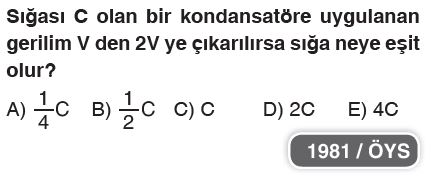 Soru Çözümü
Geçen Hafta Neler Öğrendik
Enerjiyi Nasıl Depolarız?
Kalp Pilleri ve Elektroşok Cihazı Nasıl Çalışır?
Düzgün Elektrik Alana Bakalım
Deneyelim
Neler Keşfettik
Sığayı Tanımlayalım
Potansiyel Fark – Yük grafiği ve Enerji
1 Farad Sığaç Yapalım ve Yükleyelim
Sığa birimi
Ne kadar Enerji Depolanabilir?
Kalp Pilleri ve Elektroşok Cihazı
Günün Özeti
Soru Çözümü
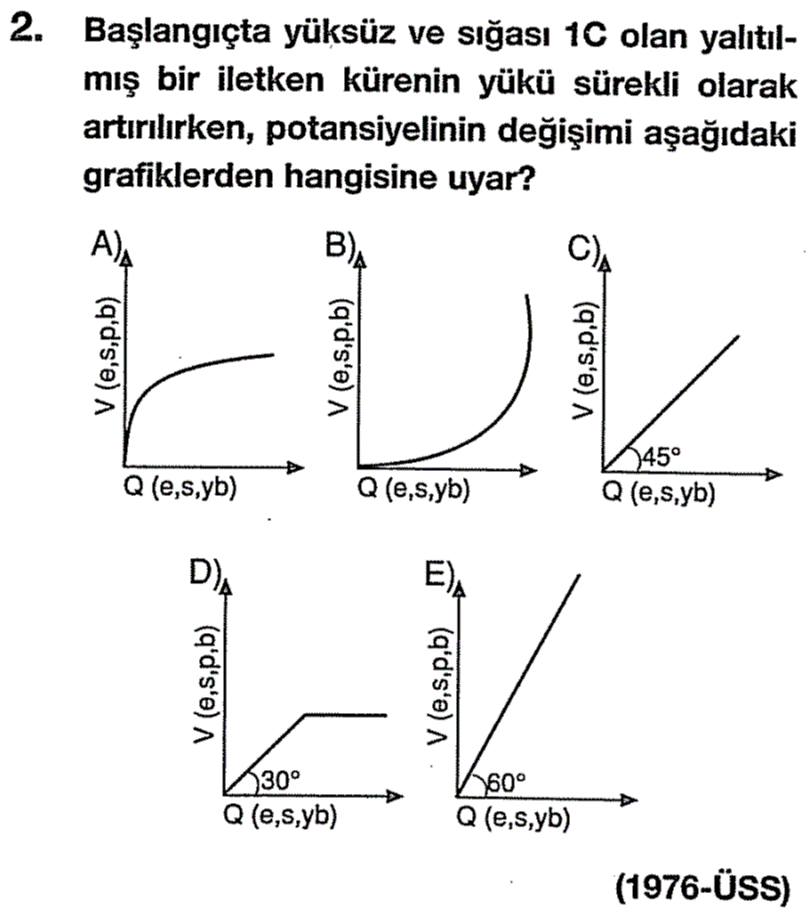 Soru Çözümü
Geçen Hafta Neler Öğrendik
Enerjiyi Nasıl Depolarız?
Kalp Pilleri ve Elektroşok Cihazı Nasıl Çalışır?
Düzgün Elektrik Alana Bakalım
Deneyelim
Neler Keşfettik
Sığayı Tanımlayalım
Potansiyel Fark – Yük grafiği ve Enerji
1 Farad Sığaç Yapalım ve Yükleyelim
Sığa birimi
Ne kadar Enerji Depolanabilir?
Kalp Pilleri ve Elektroşok Cihazı
Günün Özeti
Soru Çözümü
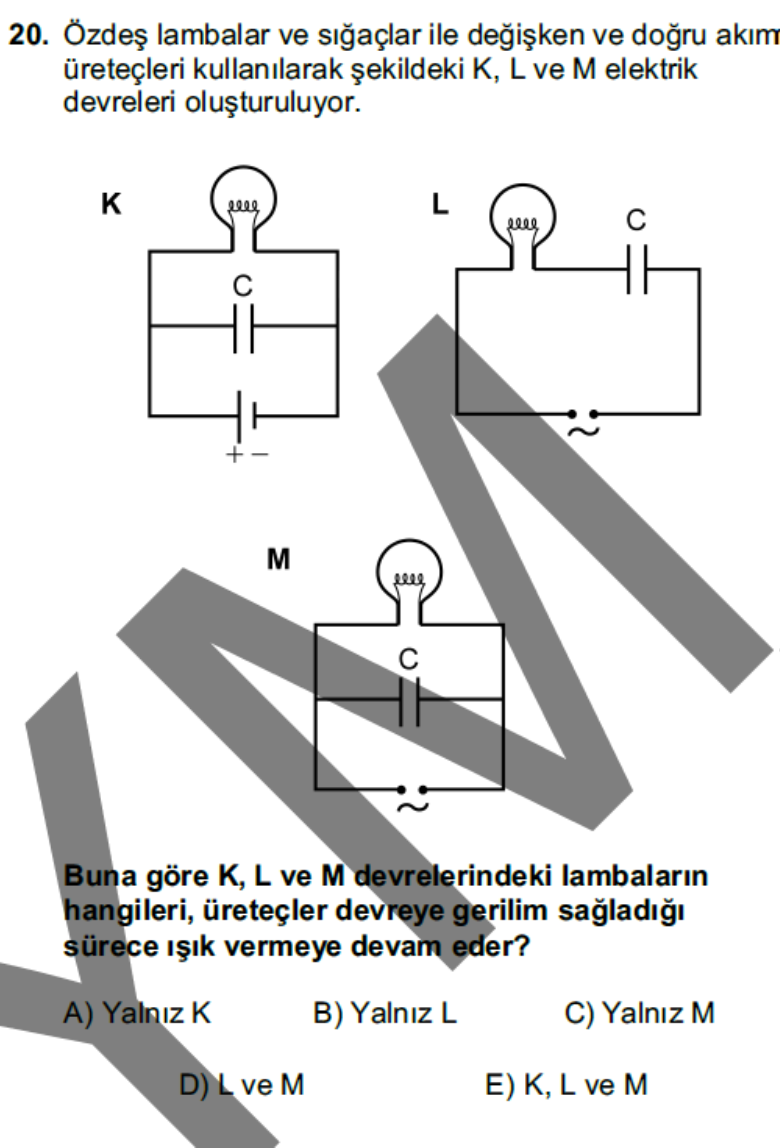 2017 LYS2
BUGÜN NE ÖĞRENDİK?
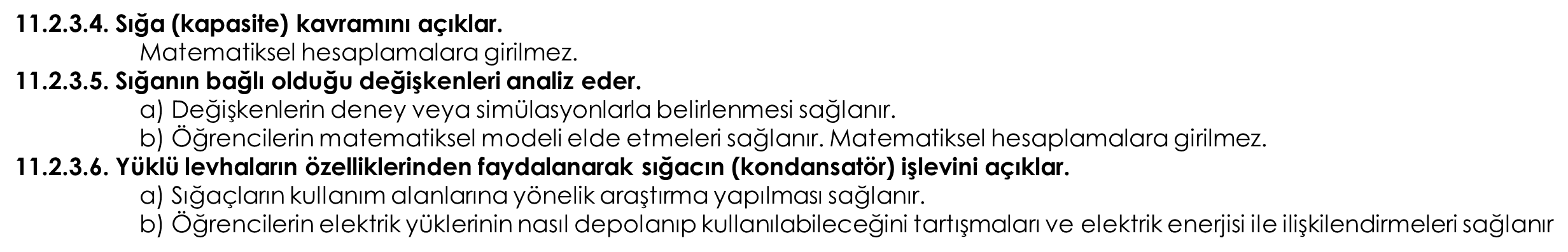 ÖNÜMÜZDEKİ HAFTA NE ÖĞRENECEĞİZ?
11.2.4. MANYETİZMA VE ELEKTROMANYETİK İNDÜKLENME

11.2.4.1. Üzerinden akım geçen iletken düz bir telin çevresinde, halkanın merkezinde ve akım makarasının (bobin) merkez ekseninde oluşan manyetik alanın şiddetini etkileyen değişkenleri analiz eder.
	a. Manyetik alan yönünün sağ el kuralıyla gösterilmesi sağlanır.

11.2.4.2. Üzerinden akım geçen iletken düz bir telin çevresinde, halkanın merkezinde ve akım makarasının merkez ekseninde oluşan manyetik alan ile ilgili hesaplamalar yapar.
Önümüzdeki Hafta Görüşürüz
Düzenli Çalışalım ve 